RELS5273  天主教社會倫理
《慈母與導師》《和平於世》
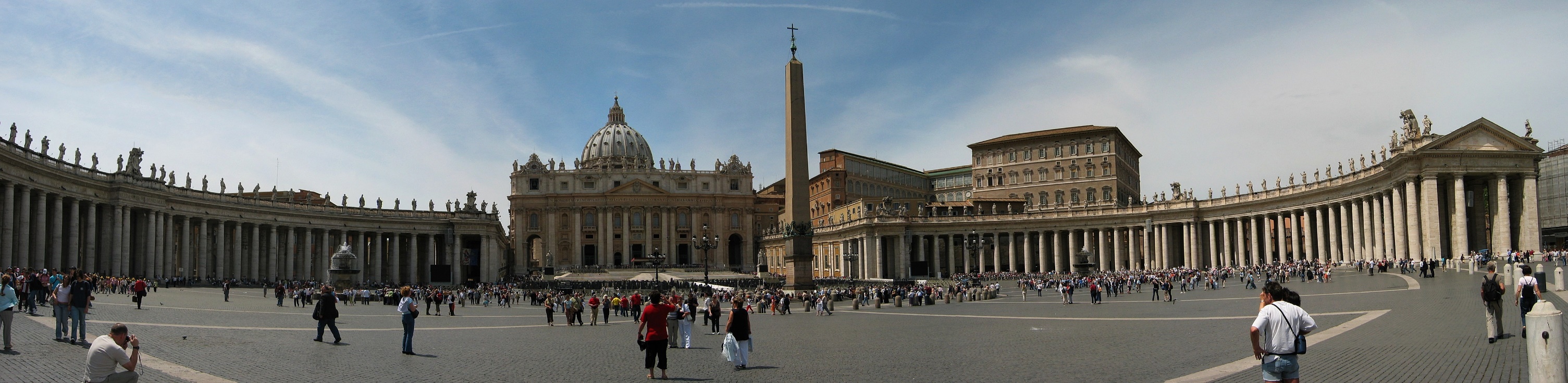 Photo By I, Dfmalan，CC BY-SA 3.0，https://commons.wikimedia.org/w/index.php?curid=2435011
[Speaker Notes: 附註
《新事》：《新事》通諭 (1891)
《四十》：《四十週年》通諭 (1931)
《慈母》：《慈母與導師》通諭 (1961)
《和平》：《和平於世》通諭 (1963)

Photo source: https://commons.wikimedia.org/w/index.php?curid=2435011]
教宗若望廿三世
John XXIII: key points in the life of 'The Good Pope'

https://youtu.be/unI8gWi1W10
[Speaker Notes: Photo source: https://en.wikipedia.org/wiki/Pope_John_XXIII]
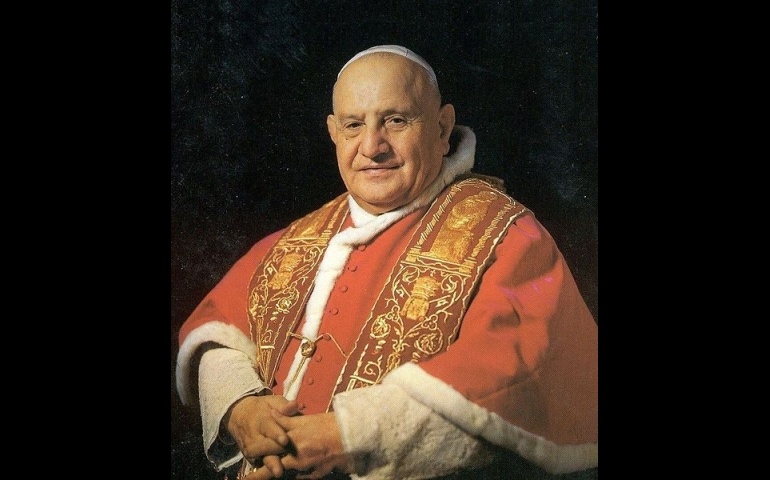 《慈母與導師》通諭
教宗若望廿三世
1961年
[Speaker Notes: Photo source: https://www.catholictothemax.com/catholic-artwork/pope-john-xxiii-sainthood-portrait-fine-art-print/]
背景
1961年為《新事》通諭面世70週年
科技繼續急速發展
出現跨國的經濟剝削
第三世界興起國家獨立浪潮,1960年17個非洲國家宣佈獨立
亞洲社會在第二次世界大戰後, 出現急劇現代化及工業化
教宗若望廿三世發表《慈母與導師》通諭
回應時代的變遷
強調重整社會的重要性
RELS5273 天主教社會倫理《慈母與導師》通諭
4
《慈母與導師》 - 重點探討
(一) 結社自由 國家角色
(二) 財富增長 人的發展
(三) 私產問題
(四) 重振農業
RELS5273 天主教社會倫理《慈母與導師》通諭
5
(一) 結社自由 國家角色
黄淑美 Mei Wong
RELS5273 天主教社會倫理《慈母與導師》通諭
6
《慈母與導師》：重申《新事》的要點
私人結社是天賦權利
人有度社會生活的自然傾向

國家應加以保護
不可禁止公民組織
對做得不好的、不公正的、危害國家的會社可加以禁止
RELS5273 天主教社會倫理《慈母與導師》通諭
7
[Speaker Notes: 一個人经驗到一己的薄弱,設法到外面尋找幫助,――結成團体,联合起來
會社目的:幫助一個個別分子,無論身、心、靈或財產方面都將其景況改善到最高限度]
《慈母與導師》:對《新事》的引申
RELS5273 天主教社會倫理《慈母與導師》通諭
8
社會化以至社團的出現
對求取財富和福利，任何人的心目中都有自己的計劃；但這計劃超過個人能力時，便會本著我人所謂自然傾向，自發地組成社團來達成目的。尤其近年來，一國或國際性的經濟、社會、文化、娛樂、體育、技術、職業、政治等會社，各處都在紛紛成立。
科技進步
生產效率提升
人民生活改善
RELS5273 天主教社會倫理《慈母與導師》通諭
9
舉例：工會的作用
領導人們團結合作, 方法是在工人與僱主雙方的組織之間訂立協約
工人可在國家各種公務上提出動議
RELS5273 天主教社會倫理《慈母與導師》通諭
10
國家角色
國家要維護公共利益, 以使人類充分及更便利玉成自己的才華和一切社會生活條件。
應讓他們以自己的法規來管理自己, 並以公共利益為本, 讓他們合作, 以達成會社的目標。
要慎防一些虛偽的勞工組織,因為它們的背後是被一些看不見的首領所操控,以逹到他們的個人目的
RELS5273 天主教社會倫理《慈母與導師》通諭
11
反思: 香港的結社自由
RELS5273 天主教社會倫理《慈母與導師》通諭
12
香港基本法
第二十七條 香港居民享有言論、新聞、出版的自由，結社、集會、遊行、示威的自由，組織和參加工會、罷工的權利和自由。
RELS5273 天主教社會倫理《慈母與導師》通諭
13
回歸20年: 香港的結社自由
羅金義(2017). 回歸20年:香港精神的變易. 香港: 香港城市大學出版社. P.239
RELS5273 天主教社會倫理《慈母與導師》通諭
14
[Speaker Notes: 98 工會發展不是拋起鬥爭,而是领導人們團結合作,方法是在工人與僱主雙方的組織之間訂立協約....]
集體談判權廢法20載
RELS5273 天主教社會倫理《慈母與導師》通諭
15
香港特別行政區政府
就結社自由委員會第 311 號報告書
提交的進度報告 （第 1942 號個案）
建議(d)審慎考慮是否立法，就決定職工會在集體談判事宜上的代表地位，訂明客觀程序，以尊重結社自由的原則。
目前情況我們希望指出，香港社會對於是否需要立法引入強制性的集體談判機制及有關事宜，意見極為分歧。事實上，立法會在這課題上也沒有共識。（立法會是制定香港特區法例的立法機關，所有議員均由選舉產生。）立法會最近兩次動議辯論集體談判機制，辯論結果正反映這個情況。一九九八年十二月九日，立法會投票否決㆒項議案，這項議案要求政府提交一些已廢除的法例，包括強制性集體談判法例，供立法會重新考慮。一九九九年四月二十八日，立法會也投票否決了另一項議案，這項議案要求政府考慮立法，包括訂立強制性集體談判法例。在同一次會議中，一項要求引入法例，設立談判機制和承認職工會地位的修訂議案，也遭投票否決。
RELS5273 天主教社會倫理《慈母與導師》通諭
16
(二) 財富增長 人的發展
鄭嘉慧 Joanna CHENG
RELS5273 天主教社會倫理《慈母與導師》通諭
17
社會變遷與教會訓導
六十年代科學技術的新發明，如原子能、造成各種合成產品的化學技術、生產自動化、無線電、電視機、極速的交通工具等縮短各民族間的距離
工人的社會意識提高了，一般國民的教育水準也提高了
但一國之內與各國之間的不平衡日益明顯 
《慈母》47-48
RELS5273 天主教社會倫理《慈母與導師》通諭
18
社會變遷與教會訓導 (續)
引申前三位教宗的遺訓，為了有效推動財富的增長，導至社會生活繁榮，求取大眾的公共利益，政府對私人企業有輔導責任，保障人人自由從事生產企業(包括小型及小規範企業)的權利
人有社會化的需要，政府應促成個人和團體的發展與合作，提供醫療保健，完善教育和職業訓練等使各展所長，對各人及社團履行權利和義務時，避免不必要的干預 
《慈母》51-55, 59-67
RELS5273 天主教社會倫理《慈母與導師》通諭
19
[Speaker Notes: 三位前任教宗：教宗良十三世、教宗庇護十一世和教宗庇護十二世]
社會問題的新面貌
從一國之內發達與落後的地區之間，到國際之間出現的不平衡需要重建以公義與平等為基礎的關係《慈母》123, 151-153, 158-172
一國的政府
應援助落後地區，讓他們能在經濟、社會發展中成為主要的促進者，並按「輔助原則」鼓勵私人企業盡其所能
國家之間
社經狀況需要平衡，才能維持長久的和平，所以基於人道與正義，富庶國家應援助貧困國家，提供包括科技培訓、生產技術和資金援助，還要尊重他們的文化，及慎防產生統治的野心
RELS5273 天主教社會倫理《慈母與導師》通諭
20
社會問題的新面貌 (續)
有關人口的增長及節育等問題，天主賜給自然界無窮的資源，並賜予人應有的智慧以生產生活所需，主張尊重生命的價值觀，重視人性尊嚴
各國需要互相輔助，彼此成全
《慈母》187-193, 201-208
RELS5273 天主教社會倫理《慈母與導師》通諭
21
教會的觀點
教會的核心價值
提昇人性尊嚴
令社會更趨人性化
為大眾爭取福祉
促進貧困國家的發展
推動社會正義
全人類彼此團結，建立更和諧的人類大家庭
RELS5273 天主教社會倫理《慈母與導師》通諭
22
[Speaker Notes: 以真理、公義和仁愛重新建立社會的關係]
反思現代社會的適用性
推行社會訓導《慈母》237 ：(1) 觀察 (2) 判斷 (3) 行動

今天的科技發展比從前任何一時代更急速，透過醫學、流動通訊互聯網、智能化、個人化、虛擬化甚至去人性化的發展，出現複製生物、改變基因產品、智能機械人、無人駕駛的交通工具和無人商店等，國家之間進行軍事和太空競賽，全球氣候變化…
迫使人類重新反思存在的尊嚴和價值
RELS5273 天主教社會倫理《慈母與導師》通諭
23
反思現代社會的適用性 (續)
在知識型社會和跨國不公平貿易的環境之中，發展出新的社會問題，貧窮的國家輸出難民，英美重返保護主義
經濟高速發展，全球化導至競爭更劇烈；愈來愈多工作被取代，失業或在職貧窮可導至更多社會問題
個人及自由主義高漲，恆久的愛減少，離婚率升高，破碎的家庭加上教育商業化，孩子往往成為犧牲品
RELS5273 天主教社會倫理《慈母與導師》通諭
24
教會與人的價值
教會
於現代社會的重大使命：使人類文明合乎人性與福音
社會訓導的發展：對人性的關懷，與工作、家庭、經濟、公民社會和國家政府等關係不能分割，成為合乎時代需要的教導和指引
信徒/個人
在俗務中履行宗教責任，藉以達成個人的完滿，傳救恩給他人
實踐的行為，讓基督的訓誨滲透在社會生活的各個層面中
《慈母》255-258，259-260
25
價值等級
科學與技術的進步，能帶給人生活上的益處
但只可被視為人用以達成其最高目標的工具
讓人在本性和靈性內造就自己 
《慈母》243-248
RELS5273 天主教社會倫理《慈母與導師》通諭
26
(三) 私產問題
陳佩珊 Diana CHAN
RELS5273 天主教社會倫理《慈母與導師》通諭
27
當時的社會
《新事》通諭面世70周年，當中被教宗所批評的社會主義及資本主義帶來負面結果
教會既不同意重個人的自由主義，又不贊成重社會的集體主義
社會主義使人淪為社會有機體內的一個元素，私產權受到反對
貧富懸殊非常嚴重
RELS5273 天主教社會倫理《慈母與導師》通諭
28
私產權定義
指個人物產的擁有權，包括生產物資的擁有權
有物質的財富，如土地、住所、工廠等
非物質的財富，如版權、手藝、專業/技知識、科技、商業信譽等
RELS5273 天主教社會倫理《慈母與導師》通諭
29
為什麼人要有私產權？
保障人類自由
「教會所以維護私產權，是為了在社會生活上建立極其完善的倫理秩序......教會的目的，是要使私產權制，完全合乎天主上智的計劃和自然法的要求......意思是說：私產權是人類自由的保障；同時，為重建社會秩序，私產權提供不可或缺的功能。」 
保護人性尊嚴
『一面「尊嚴的人性，為了生存，擁有享用地上財富的天賦權利。與這權利相呼應的，便是應讓人人在可能範圍內擁有私產的任務。」』 
《慈母》 112，115
RELS5273 天主教社會倫理《慈母與導師》通諭
30
為什麼人要有私產權？(續)
出於勞動的權利──人為維持生計，以備將來所需
「因為所謂私產權，乃是出源於勞動的權利。何況私產權構成保衛人性尊嚴的有效手段，幫助人們在任何活動圈內自由履行其職責。」

有利於家庭團結及穩定國家的治安與繁榮
「最後，私產權鞏固家庭的團結與安全，這對國家治安和繁榮不無裨益。」
《慈母》113
RELS5273 天主教社會倫理《慈母與導師》通諭
31
強調私產權應有的特性
永久性
「......私產權，和擁有可以產生其他物資的財產所有權，是永久有效的。因為這權利蘊含於本性內。本性告訴我們，私人先國家而存在。」 
社會性
「私產權內存在著社會性責任。這點出乎造物主的旨意。祂創造了萬物原是要整個人類，用以合理地度其暫生。」 
普遍性
「私產權應普遍化......政府如能謹慎運用各種實驗有效的技術，則不難調整社經制度，使人民更容易而更普遍地獲得私產......」 
《慈母》110，116，120
RELS5273 天主教社會倫理《慈母與導師》通諭
32
私產權的永久性
「......私產權，和擁有可以產生其他物資的財產所有權，是永久有效的。因為這權利蘊含於本性內。本性告訴我們，私人先國家而存在，國家應指向私人猶如指向其宗旨。除非人人能自由選擇並使用為實行其權利所必需的事物，則私人在經濟上自由活動的權利，將不復為人所承認。經驗和歷史指出：如果政府連私產權亦不承認，則私人自由，連在基本事件上，也必受到剝奪或完全消滅。由此可知，自由的保障和鼓勵，便是私產權。」《慈母》110
RELS5273 天主教社會倫理《慈母與導師》通諭
33
私產權的社會性責任
『私產權內存在著社會性責任。這點出乎造物主的旨意。祂創造了萬物原是要整個人類，用以合理地度其暫生...... 「任何人接受了天主賜與的豐厚恩惠，無論是肉體方面或身外的，也無論是精神方面的，他們接受的目的，該是為了成全自己，同時替天行道，利用這些恩典來加惠於人；所以懷著才能，切勿緘默；握有財富，慎勿吝於慈善施捨；技有專長，當思盡量利用，並與他人分享其利。」《新事》22』 《慈母》120
但是，如果個人的物權，危害公共利益，政府有權加以約制。
RELS5273 天主教社會倫理《慈母與導師》通諭
34
私產權的普遍性
私產權應普遍化...... 政府如能謹慎運用各種實驗有效的技術，則不難調整社經制度，使人民更容易而更普遍地獲得私產如：經使用而不立即消逝的財產：房屋、土地，適用於工、農家庭的工具與設備，投資於中型或大型公司的股票或證券。這在許多社經事業進步的國家內，已收穫了美滿的效果。」《慈母》116
RELS5273 天主教社會倫理《慈母與導師》通諭
35
私產權為福音所證實
社會訓導確認私產權，好使人可自由地處置屬於他的財物，但私產權並非全無限制，財產的社會性提醒人，大地資源為所有人共享，故要惠及他人，特別是有需要幫助的人
「私產權雖為福音所證實，但耶穌基督曾屢次勸告富人，把財物布施窮人，以換取天上財富：「你們不要為自己積貯財寶於世上，那裡有蟲蛀，有蝕，那裡也有賊人穿鑿偷竊；該為自己積貯財寶於天上，那裡無蟲蛀，無蝕，也無賊人穿窬（編按：即挖洞）偷竊。」（瑪6：19－20）耶穌又曾訓示，凡施與窮人的一切，便等於施與他自己：「我實在告訴你們，凡你們對我這些兄弟中最小的一個所做的，就是對我做的。」（瑪25：40）
RELS5273 天主教社會倫理《慈母與導師》通諭
36
國家與私產權
「龐大的經濟權，除非保留給國家，是不能讓私人去操縱的。」
但基於「輔助原則」，政府及公共機構，只可在真正公益明顯需要範圍內，始可擴大其財產。 
經濟行政大權，應時加以縝密等視查，應委任經驗豐富及公正廉潔的人士來經營，不可落於少數人手內。 
《慈母》 117-119
RELS5273 天主教社會倫理《慈母與導師》通諭
37
反思：香港的私產權情況
在香港，作品的版權是由《版權條例》（香港法例第258章）規管，而有以下九類作品可享有版權：文學作品、戲劇作品、音樂作品、圖像作品、聲音紀錄、影片、廣播、有線傳播節目、已發表版本的排印編排等。
有見及網上世界日漸發展，成為甚具影響力的自由媒體。香港政府應修訂《版權條例》，增訂刑事罰則，懲處網上未獲授權傳播涉及牟利或損害版權擁有人權利的作品，以便在不斷發展的數碼環境中加強保護知識產權。
RELS5273 天主教社會倫理《慈母與導師》通諭
38
舉例：香港侵犯私權例子
利用侵權電腦軟件進行與業務有關的 利用侵權電腦軟件進行與業務有關的活動，如設計繪圖、網頁製作活動
提供侵權歌曲在卡拉OK酒廊點唱
在家中上載未有經過版權持有人授權的電影
GxxxI商標的紙紮品，指稱店家侵犯商標
RELS5273 天主教社會倫理《慈母與導師》通諭
39
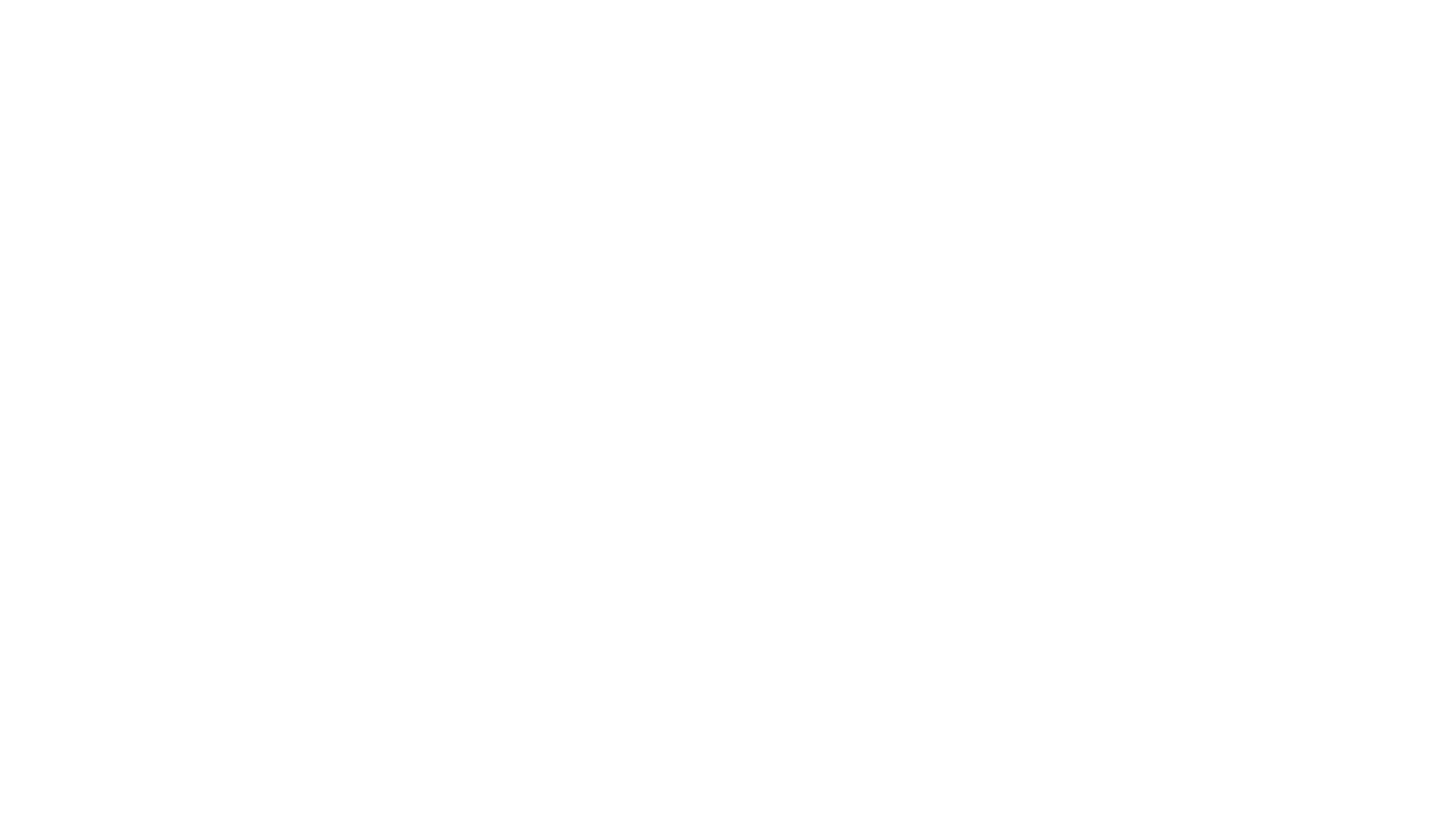 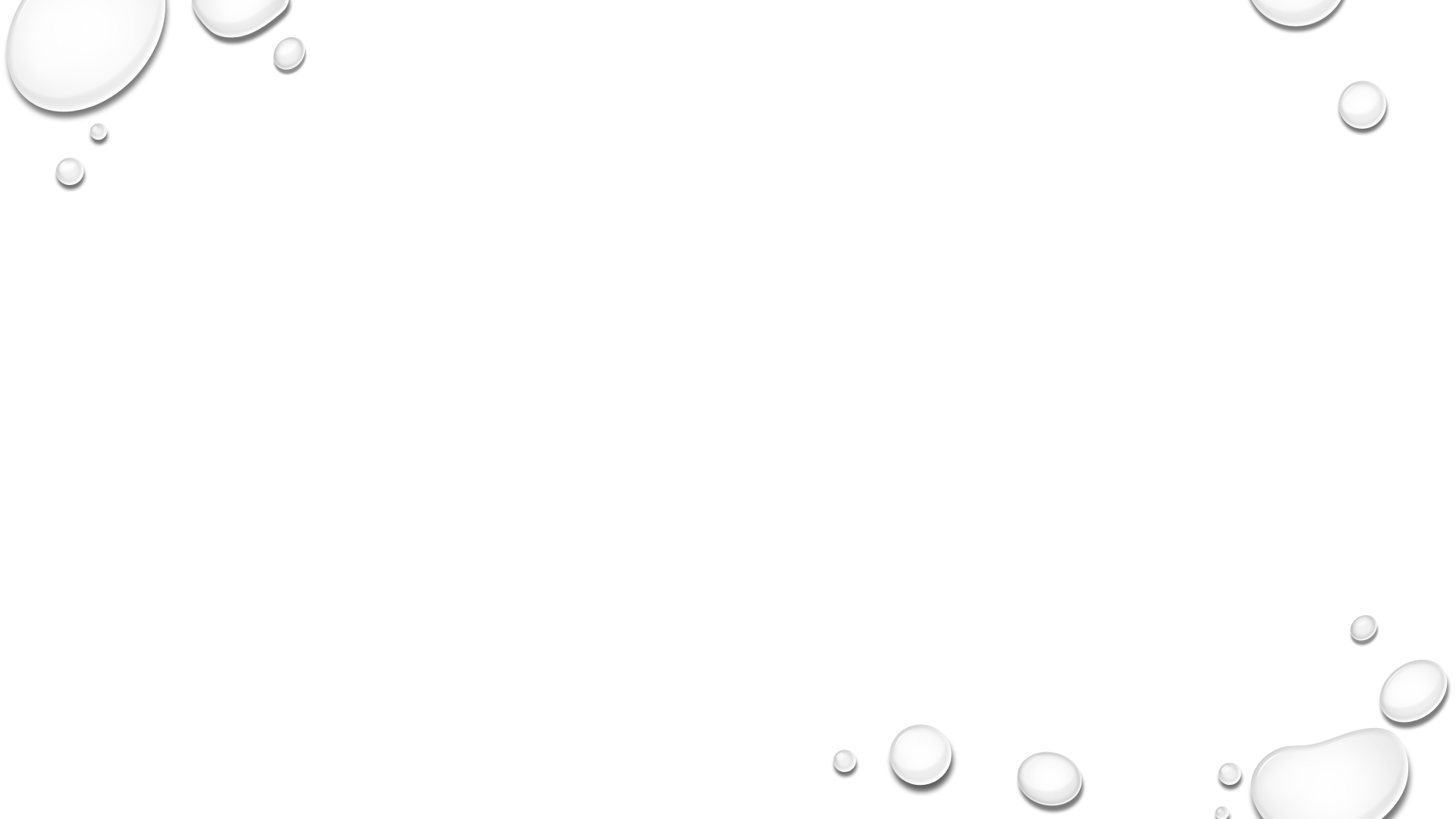 反思：香港的土地私產權情況
香港運用土地情況：地產霸權。富者愈富、貧者愈貧。
反映貧富收入差距的堅尼系數出爐，統計處2016年最新數字為0.539，創45年來新高。
香港在已發展經濟體系中，貧富「最懸殊」的地方；最富有一成人的收入，是最貧窮一成人十八倍，並掌握三份一財政來源。(聯合國開發計劃署)
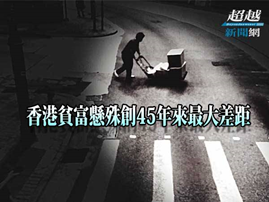 RELS5273 天主教社會倫理《慈母與導師》通諭
40
反思：中國的知識產權情況
美國商會全球知識產權中心（GIPC）去年發表了《2017年國際知識產權指數》（2017 International Intellectual Property Index）報告，對45個國家的知識產權保護環境進行了調查。
中國排名第27位，排在馬來西亞、墨西哥、土耳其等小國之後。GIPC報告特別提到，中共長期嚴重侵犯知識產權。
GIPC的報告中強調，知識產權保護力度越強的國家，其創新程度越高；反之，知識產權保護環境差的國家，其創新和發展長期受到阻礙。
RELS5273 天主教社會倫理《慈母與導師》通諭
41
小結
無論個人、家庭、社會都先於國家，又因為國家的存在就為要保護人民的權利，而非壓制人民的權利。
私有產業權是真正的社會/民主經濟的主要元素，它是正確社會秩序的保証。
通諭強調社會化：個人參與建設世界團體的重要性。它開啟了人與不同團體合作， 一同關懷社會的不同利益。
RELS5273 天主教社會倫理《慈母與導師》通諭
42
(四) 重振農業
任振聰 Jimmy Yam
RELS5273 天主教社會倫理《慈母與導師》通諭
43
Agriculture
RELS5273 天主教社會倫理《慈母與導師》通諭
44
Background on Agriculture
Changes and Development in 20 years before 1961
a progressive lack of balance between agriculture on the one hand, and industry and public services on the other 
As an economy develops, the number of people engaged in agriculture decreases.  Many people are moving away from their farms into more thickly populated areas and cities creating the complexity of the human problems and their difficulty of solution.
The desire to escape from confining surroundings which offer little prospect of a more comfortable way of life is also the cause of the movement from farming to industry.  In this case, farming has become a depressed occupation, in terms of productive efficiency and the standard of living.
RELS5273 天主教社會倫理《慈母與導師》通諭
45
Issues on Agriculture
Two problems to be solved:

1) what can be done to reduce the disproportion in productive     efficiency between agriculture and industry/services? 
	 => productivity and standard of living

2) what can be done to persuade agriculture workers that, far     from being inferior to other people (in other industries),     they can develop their personality through their work with     confidence in future?  
=> Human dignity and self-esteem
RELS5273 天主教社會倫理《慈母與導師》通諭
46
Solutions/Remedies – Agriculture
1) Development of essential facilities in country areas. 
roads; transportation; means of communication; drinking water; housing; health services; elementary, technical and professional education; religious and recreational facilities; and the supply of modern installations and furnishings for the farm residence
These facilities are critical to the development of farming business and maintaining standard of living
RELS5273 天主教社會倫理《慈母與導師》通諭
47
Solutions/Remedies – Agriculture (cont’d)
2) Agriculture must be allowed to make use of the same reforms in    the method and type of production and in the conduct of the    business side of the venture as are permitted or required in the    economic system as a whole (modern business platforms,    technologies and methodologies)
agriculture will absorb a larger amount of industrial goods
in exchange, it will provide the types of products meeting the needs of the consumer and contribute  to the stability of the economy
easier to keep track of the movement of the working force set free by the progressive modernization of agriculture, then training of new kind of work can be arranged promptly
RELS5273 天主教社會倫理《慈母與導師》通諭
48
Solutions/Remedies – Agriculture (cont’d)
A sound agricultural program takes into account tax policies, credit, social insurance, prices, the fostering of ancillary industries and the adjustment of the structure of farming as a business enterprise. 
A system of taxation based on justice and equity
consider the capacity of the people contributing
consider the nature of farming business, waiting longer for returns and exposed to greater hazards
Evolve a special credit policy and to form credit banks which guarantee such capital to farmers at a moderate rate of interest.
Ensure the establishment of two forms of insurance: one concerned with agricultural produce, the other with the farm workers and their families based on the principle of just and equitable.
RELS5273 天主教社會倫理《慈母與導師》通諭
49
Solutions/Remedies – Agriculture (cont’d)
Given the special nature of agricultural products, modern economists must devise a suitable means of price protection.
Promote in agricultural regions the establishment of those industries and services which are concerned with the preservation, processing and transportation of farm products.
Farmers must be given up-to-date instruction on the latest methods of cultivation, and the assistance of experts must be put at their disposal.
The farmers should form a flourishing system of cooperative undertakings and participate in public life.
RELS5273 天主教社會倫理《慈母與導師》通諭
50
Solutions/Remedies – Agriculture (cont’d)
The farming community must take an active part in its own social progress and cultural betterment.
They are living in close harmony with Nature and their work has to do with the life of plants and animals.  This is the work which carries with a dignity of its own
Solidarity and Co-operation
Farm workers are to have their proper voice in political circles and in public administration.
It is a work, which should be thought of as a vocation, an answer to God's call to actuate His providential, saving plan in history. It should be thought of, finally, as a noble task.
RELS5273 天主教社會倫理《慈母與導師》通諭
51
Evaluations in the present settings
The present settings and developments of agriculture are significantly different from the settings of the 1960s
The trend that farmer moves to cities looking for jobs of higher income has been much slower.  In US, the number of farmers under 35 years old is actually increasing in 2016.  (source: U.S. Department of Agriculture’s latest Census of Agriculture) 
structural statistics for EU agriculture make it clear that many farmers (at least a third, and more if other members of their household are included) also have other gainful activities.*
the evidence points to farmers NOT being a particularly low-income sector of society in most Member States judged on the basis of their household disposable incomes.*
It’s estimated that the average monthly income of farmer in China is raised to RMB3450. (source: “農村綠皮書” 2017 中國社科阮院)  
If those figures from above are reliable, it seems that the farmer income may still not reach the same level as their fellow in the city but it should be enough to achieve a certain basic level of standard of living.
*(source: “Directorate-General for Internal Policies – Comparison of Farmers’ Incomes in the EU Member States” by University of London)
52
Facts of agriculture in Hong Kong
Small but intensive vegetables and livestock farms have taken over from the more traditional rice farming over the past decade. (source: Afcd)
Currently there are about 2400 farms in the territory employing directly about 4300 farmers and workers (source: Afcd), occupying 0.11% of total labor force. (source: 3.85M in Census 2017) 
Local production accounted for about 1.9% fresh vegetables consumed => reliant on imports for food supply (Food and Health Bureau Jan. 2016)
Average annual income: HKD44,739 (source: “香港有機農業的發展”by 劉婉儀) => significantly lower than the average workers (HKD160-180k for general office clerk and service worker), rely on other sources of income.
Government policy on agriculture: minimal government intervention but provision of basic infrastructure and technical support. (source: Afcd)
Accredited Farm Scheme: promote the adoption of good horticultural practice and environmental friendly production => proper use of pesticides
53
Issues of agriculture in Hong Kong
Shortage of farmland or issues in developing of the un-used farmland.  Only 729 acres out of 4523 acres farmland are regularly utilized in Hong Kong.  (Source: 長春社 Apr 2015)
A certain percentage of un-used farmland is used for containing wasted building material or garbage or other purposes.
New Agriculture Policy (NAP) – 1) Agri-Park ; 2) setting up $500 million Sustainable Agriculture Development Fund (SADF)
The response from the stakeholders: the Government doesn’t have complete and comprehensive planning for agriculture in Hong Kong, not even with the target of local supply rate.  It cannot address the basic issues of the farmers.  The farmers still need to figure out the solution of land issues => farmland searching, rent, long waiting queue for “re-farm”. http://www.liberalstudies.hk/video/programme.php?vid=tcs15-1592 
Loan issued to farmers for farm production and development purposes in 2016 - $5.13M (source: Afcd)
54
Reflections
Preserve the agriculture industry and farmland?
Housing needs not solved => battle for land
(principle of justice: how to measure who needs that chair)
Too insignificant portion in terms of percentage of GDP 
(should government support to such minority group)
All food or plants can totally supplied by and imported from Mainland China
(farming is a special occupation that farmers work and live closely and harmony with Nature, plants and animals) 
(principle of common good: what is it in this case? Local supply is eco-friendly due to less transportation and food safety sounds.)
 Free market vs price protection for local products?
The development of farming communities => farming as an occupation and business are more respected nowadays, it seems that it’s bit cool to go in the field (source: 香港農青: 立場新聞) especially the development of the recreational/educational farming and eco-friendly farming.
55
Recreational farming
RELS5273 天主教社會倫理《慈母與導師》通諭
56
Eco-friendly farming
RELS5273 天主教社會倫理《慈母與導師》通諭
57
小結
《慈母與導師》通諭重申《新事》通喻及《四十週年》通喻的重要性
引申之前的通喻，針對世界性的貧富懸殊趨勢，重視國際間經濟關係的平衡，並首次提及第三世界的問題，強調平等公義
提出社會問題的新面貌
教會必須協助人類重整社會
以基督教義實踐社會各層面的發展
RELS5273 天主教社會倫理《慈母與導師》通諭
58
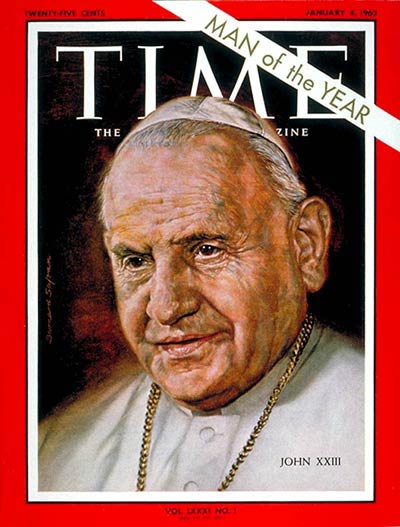 Vatican II(first session opening on 11 Oct 1962)addressed relations between the Catholic Church and the modern world.
時代風雲人物 (1963年)
教宗若望廿三世
Photo Source: Time Magazine (Jan 4, 1963) MAN of the YEAR
Cover Credit: BERNARD SAFRAN
59
[Speaker Notes: Pope John XXIII, Person of the Year | Jan. 4, 1963
Photo Source: http://content.time.com/time/covers/0,16641,19630104,00.html

“The Year of Our Lord 1962 was a year of American resolve, Russian orbiting, European union and Chinese war.
In a tense yet hope-filled time, these were the events that dominated conversation and invited history's scrutiny. But history has a long eye, and it is quite possible that in her vision 1962's most fateful rendezvous took place in the world's most famous church—having lived for years in men's hearts and minds.
That event was the beginning of a revolution in Christianity, the ancient faith whose 900 million adherents make it the world's largest religion.”
Source: http://content.time.com/time/covers/0,16641,19630104,00.html

‘Pope John XXIII surprised those who expected him to be a caretaker pope by calling the historic Second Vatican Council (1962–1965), the first session opening on 11 October 1962. His passionate views on equality were summed up in his famous statement, "We were all made in God's image, and thus, we are all Godly alike." John XXIII made many passionate speeches during his pontificate, one of which was on the day that he opened the Second Vatican Council in the middle of the night to the crowd gathered in St. Peter's Square: "Dear children, returning home, you will find children: give your children a hug and say: This is a hug from the Pope!”’
Source: https://en.wikipedia.org/wiki/Pope_John_XXIII]
《和平於世》通諭
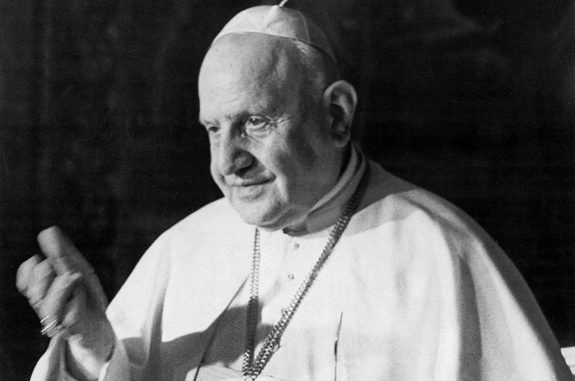 教宗若望廿三世
1963年
[Speaker Notes: Source of photo: https://www.catholicworldreport.com/2014/04/03/john-xxiii-and-the-jews/

John XXIII and the Jews
How the personal experience of Angelo Roncalli during World War II changed the course of Catholic-Jewish relations
By Thomas L. McDonald  3 Apr 2014 The Catholic World Report
https://www.catholicworldreport.com/2014/04/03/john-xxiii-and-the-jews/

The Pope, too, would meet with Jewish leaders, greeting the first delegation from America with the words, “We are all sons of the same Heavenly Father. Among us there must ever be the brightness of love and its practice. I am Joseph, your brother.”



John XXIII: The accidental saint
By Bill Huebsch  24 Apr 2014  National Catholic Reporter
https://www.ncronline.org/news/vatican/john-xxiii-accidental-saint


We are the same.  Connect the Catholic with the non-believers.  Connect the Church with the modern world]